113- 1
打掃注意事項
WEN HUA SENIOR HIGH SCHOOL
打掃注意事項
全校打掃時間 9:50 - 10:10
113-1新掃區請參閱衛生組網頁	環境整潔美化
請服務股長先至掃區工具間
檢查掃具，若不夠再至衛生組領取!

※掃具領取、汰舊，請至衛生組工具間
教室大掃除重點
1
確認掃具是否齊全
5掃把、4畚斗、3拖把、1長掃把
 不足、汰舊請至衛生組工具間領取
 可至衛生組領取洗衣粉清洗拖把
漂白水全面消毒
所有課桌椅、門把、講桌區塊、電腦桌區塊 教室走廊…請確實做好防疫工作
2
廁所大掃除重點
確認掃具是否齊全
1
走廊的掃具請置於廁所工具間
拖把務必吊掛晾乾、並定期用洗衣精清洗
掃具、肥皂、垃圾袋、清潔劑、洗衣粉請至衛生組領取
漂白水全面消毒
2
請用稀釋漂白水擦拭洗手台、廁所門把、廁間隔板 確實做好防疫工作
  使用教室的漂白水
工具間保持乾淨 將列入整潔評分
外掃區大掃除重點
確認掃具是否齊全
1樓外掃區皆有設「工具間」
請先找到外掃區工具間確認掃具是否符合人力
掃具不足再至衛生組領取
 清除大型落葉及人為垃圾
漂白水全面消毒
有打掃校園走廊及樓梯的班級，請用稀釋漂白水 擦拭窗溝、扶手、洗手台，確實做好防疫工作
  使用教室的漂白水
1
2
外掃區工具間
217	216	301
善群樓員生社旁
318
腳踏車棚
315
健康中心前
319
蕭敬騰立牌旁邊
204	218
敏西花圃前
111   	
怡園(仁愛)
110
仁愛樓走廊 (北側)
101
102
傳達室後方
外掃區工具間
208	207	219	103
恕東走廊(一年級團膳區)
115
籃球場階梯側邊
112
體育館後方(北柏油)
313
體育館後方(北百米)
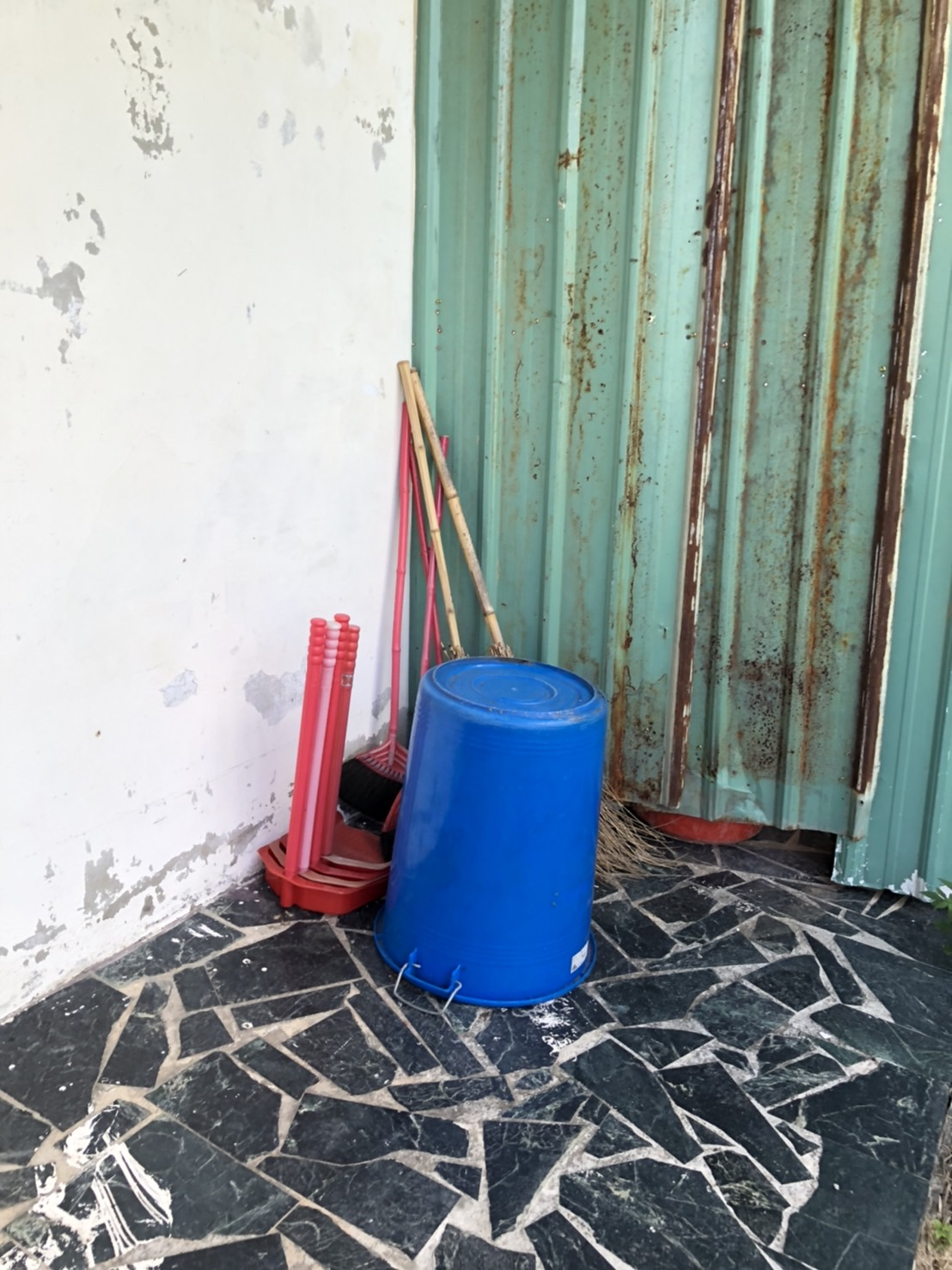 垃圾桶務必
倒蓋
防雨防垃圾
311
司令台後方 (北側)
312
網球場旁
314
重慶二號門旁
敏學樓走廊
以中間柱子判斷
捷風評分 掃區劃分
教室班級
廁所班級
教室班級
樓梯班級
樓梯班級
廁所班級
捷風評分 掃區劃分
善群樓走廊
以中間柱子判斷
教室班級
廁所班級
走廊班級
捷風評分 掃區劃分
敏善西、敏恕西走廊
廁所班級
走廊班級
走廊班級
廁所班級
捷風評分 掃區劃分
仁愛樓走廊
104
103
119、114、113 仁愛樓走廊
掃區包含教室旁邊的迴廊區
118
116
捷風評分 掃區劃分
313
看磁磚顏色判斷
112
110
204
110
捷風評分 掃區劃分
看磁磚顏色判斷
看司令台旗桿、第二個籃球場判斷
311
311
312
313
313
314
112
捷風評分 掃區劃分
看磁磚顏色判斷
207
112
219
捷風評分 掃區劃分
看磁磚顏色判斷
314
318
218
207
218
318
Thank you
衛生組感謝大家的協助